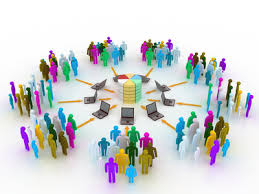 Elève: ibtihal  bekraoui
Classe : 2/10
I .réseau informatique
1. Un réseau, qu’est-ce que c’est ?              
Un réseau informatique est un ensemble d’ordinateurs reliés entre eux, et qui vont pouvoir échanger
des informations et de partager des ressources ( programmes, imprimantes, disques,..)
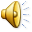 II.   types de Réseau
Les LAN
Les MAN
Les WAN
•  Les LAN :
•  Les LAN :         –  Local Area Network ou Réseau Local. Un tel             réseau permet de relier des ordinateurs et des             périphériques situés à proximité les uns des             autres (dans un même bâtiment, par exemple).         –  C’est le type de réseau le plus répandu dans             les entreprises et ne comporte pas plus de 100            ordinateurs.
•  Les MAN :
•  Les MAN :       –  Métropolitain Area Network ou Réseau           Métropolitain.       –  Il s’agit d’une série de Réseaux Locaux et           permet de relier des ordinateurs situés dans une           même ville.
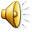 •  Les WAN :
•  Les WAN :        –  Wide  Area Network ou Réseau Etendu, sert à            relier des LAN situés dans un même pays ou            dans le monde.       –  Lorsqu’un WAN appartient à une même           entreprise, on parle souvent de Réseau           d’Entreprise.
III.  Le matériel de Réseau :
C’est l’ensemble des éléments physiques qui composent un Réseau. Chaque type de Réseau nécessite un matériel spécial.
On peut réaliser un Réseau à partir de :
•  Différents types d’ordinateurs (donc de différentes   marques : IBM, DELL, TOSHIBA, MACINTOSH, etc.).
     •  Des périphériques comme une imprimante qui sera
             partagée entre plusieurs utilisateurs.
     • Des câblesqui permettent de relier les
            ordinateurs entre eux et avec des périphériques.
     • Des connecteurs spéciaux pour relier les Réseaux entre eux, comme les ponts.
     • La carte Réseau qui se trouve       généralement à
            L’intérieur d’un ordinateur avec une interface  physique orientée vers l’Extérieur.
IV. Topologie des réseaux
La topologie est une représentation d'un réseau. Cette représentation peut être considérée de deux manières :- du point de vue de l'emplacement du matériel (câbles, postes, dispositifs de connectivité,…), on parle alors de topologie physique.- du point de vue du parcours de l'information entre les différentes stations, on parle alors de topologie logique. La topologie logique détermine la manière dont  les stations se partagent le support.
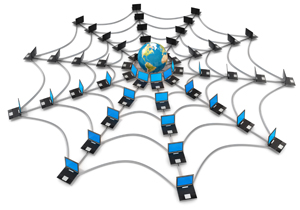 • Topologie en bus
Tous les postes sont directement connectés à un seul segment (à la longueur d’un câble ).
• Topologie en anneau
Chaque poste est connecté à son voisin. Le dernier poste se connecte au premier. Cette topologie crée un anneau physique de câble. Inconvénient : si une machine tombe en panne, le réseau est coupé.
• Topologie en étoile
Tous les câbles sont raccordés à un point central.
La fiabilité du réseau est conditionnée par le nœud central
• Topologie en étoile étendue
Repose sur la topologie en étoile. Elle relie les étoiles individuelles entre elles en reliant les nœuds centraux. Cette topologie étend la portée et l’importance du réseau
• Topologie hiérarchique
Est créée de la même façon qu’un  topologie en étoile étendue. Toutefois , au lieu de relier les nœuds centraux ensemble, le système est relié à un ordinateur qui contrôle le trafic la topologie.
• Topologie maillée
Chaque poste possède ses propre connexions à tous les autres postes.
Inconvénient majeur: nécessite beaucoup de câbles (pour  n machines, il faut n(n-1)/2 câbles